НИИ травматологии,  ортопедии  и нейрохирургии  Саратовского ГМУ им. В.И.Разумовского Минздрава России
ПРОЦЕСС ГЕНЕРАЦИИ ТРОМБИНА И
 ВОСПАЛЕНИЕ


врач клинической лабораторной диагностики, к.м.н. Шахмартова С.Г.,врач клинической лабораторной диагностики к.м.н. Воробьёва И.С.,главный научный сотрудник отдела фундаментальных и клинико-экспериментальных исследований, д.м.н. Пучиньян Д.М.

Саратов - 2021
Цель исследования
определить особенности процесса образования тромбина у пациентов с асептическим и инфекционным воспалением в области имплантации эндопротеза коленного сустава и выявить лабораторные признаки риска развития тромботических и геморрагических осложнений.
Материал и методы
52 больных, нуждавшихся в операции реэндопротезирования крупных суставов нижних конечностей по поводу несостоятельности их первичного замещения вследствие развития асептического или инфекционно-гнойного воспаления.
 5 мужчин и 47 женщин, из них 28 пациентов с асептическим и 24 – с инфекционным воспалением.
Ме возраста – 66,0 (Q25; Q75) – 60,0; 71,0). 
Контрольная группа 13 условно здоровых доноров крови Ме возраста – 58,5 (49,0; 64,0) лет
Методы исследования системы гемостаза
Скрининговые коагуляционные тесты
Тест генерации тромбина (ТГТ)
АЧТВ (с)
 ПВ (с)
ТВ (с)
Фибриноген (г/л)
АТ III (%)
Д-димер (нг/мл)

С-реактивный белок
Измерение количества тромбина (в nM), которое образуется при рекальцификации цитратной плазмы в присутствии фиксированного концентрации тканевого фактора (TF) и флюорогенного субстрата
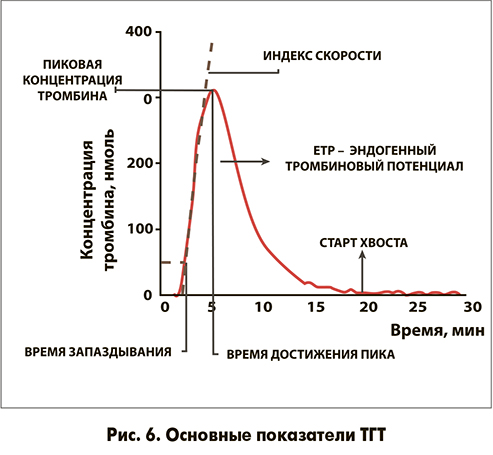 Тест генерации тромбина
Активаторы:
1.   RB -  содержание тканевого фактора 
TF – 2 пмоль/мл
2. RС low - содержание тканевого фактора 
TF – 5 пмоль/мл
Группы больных
Группы №1 и №2
Группы №3 и №4
t-lagRB > t-lagRС-low 


tt-peakRB > tt-peakRC-low


сокращение времени инициации и достижения пика образования тромбина под действием более сильного активатора (физиологическая реакция)
t-lagRB ≤ t-lagRС-low 


tt-peakRB ≤ tt-peakRC-low

 

увеличение времени инициации и достижения пика образования тромбина под действием более сильного активатора (парадоксальная реакция)
Результаты тестов коагулограммы
Типы реакций процесса тромбиногенеза
1-я группа (АН-N): структурная гипертромбинемия с хронометрическим нормореактивным типом тромбиногенеза

2-я группа (ППИ-N): нормотромбинемия с инертным типом тромбиногенеза


3-я группа (АН-Р): склонность к геморрагическим проявлениям при повышенной нагрузке

4-я группа (ППИ-Р): гипертромбинемия с инертным типом тромбиногенеза
ВЫВОДЫ
У пациентов с асептическим воспалением (группа АН-N) cо структурной гипертромбинемией (повышенная готовность системы к стрессу) и адекватной реакцией на более сильный активатор сохранены адаптационные возможности системы гемокоагуляции.  
У пациентов с инфекционным воспалением (группа ППИ-N) и инертной реакцией тромбиногенеза угнетены адаптационные возможности системы гемокоагуляции, поэтому хирургическая агрессия может инициировать как тромботические, так и геморрагические осложнения.
ВЫВОДЫ
Высокий уровень развития геморрагических осложнений выявляется у пациентов с асептическим воспалением (группа АН-P), так как на фоне нормотромбинемии поступление дополнительного  тромбопластического материала вызывает угнетение процесса тромбиногенеза и быстрое истощение резервных возможностей системы (несмотря на увеличение скорости образования тромбина (VI) его количество снижается).  
У пациентов с инфекционным воспалением (группа ППИ-P) высок риск развития тромботических осложнений, так как уже малая концентрация тканевого фактора выявляет ускоренную и повышенную продукцию тромбина, а более сильный активатор – инерционность системы, что ограничивает адаптационные возможности системы, в частности,  по коррекции эндогенного тромбинового потенциала.
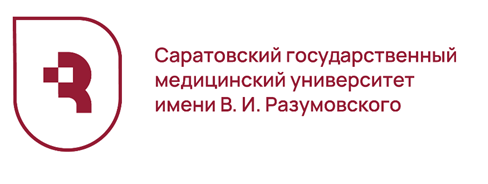 НИИ травматологии,  ортопедии  и нейрохирургии  Саратовского ГМУ им. В.И.Разумовского Минздрава России
Благодарю за внимание!